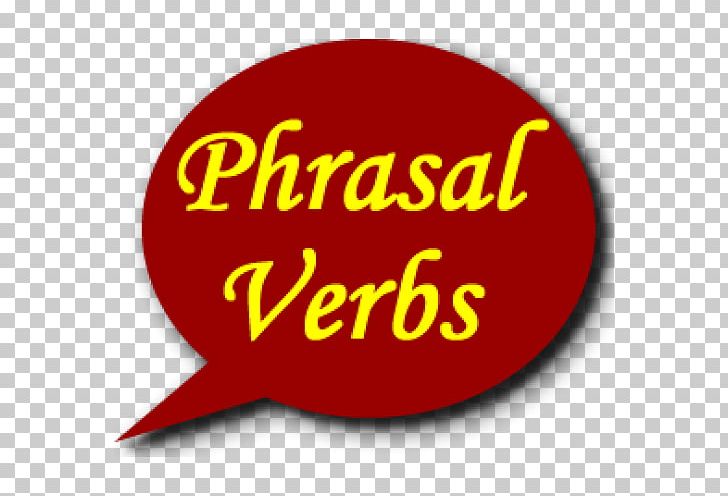 Make out/ look into/ stick to/ take in/ let out/ believe in
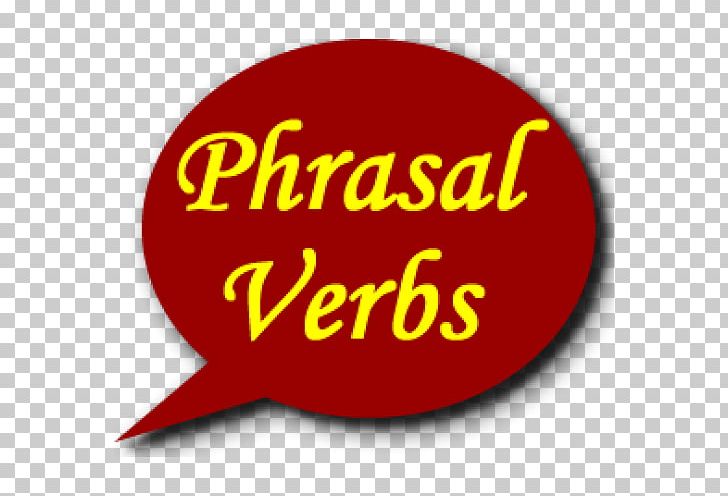 Make out/ look into/ stick to/ take in/ let out/ believe in
Manage to do something.
Make a certain sound.
Examine facts and information.
 Only talk about one subject. 
Trick
Be sure that something exists.
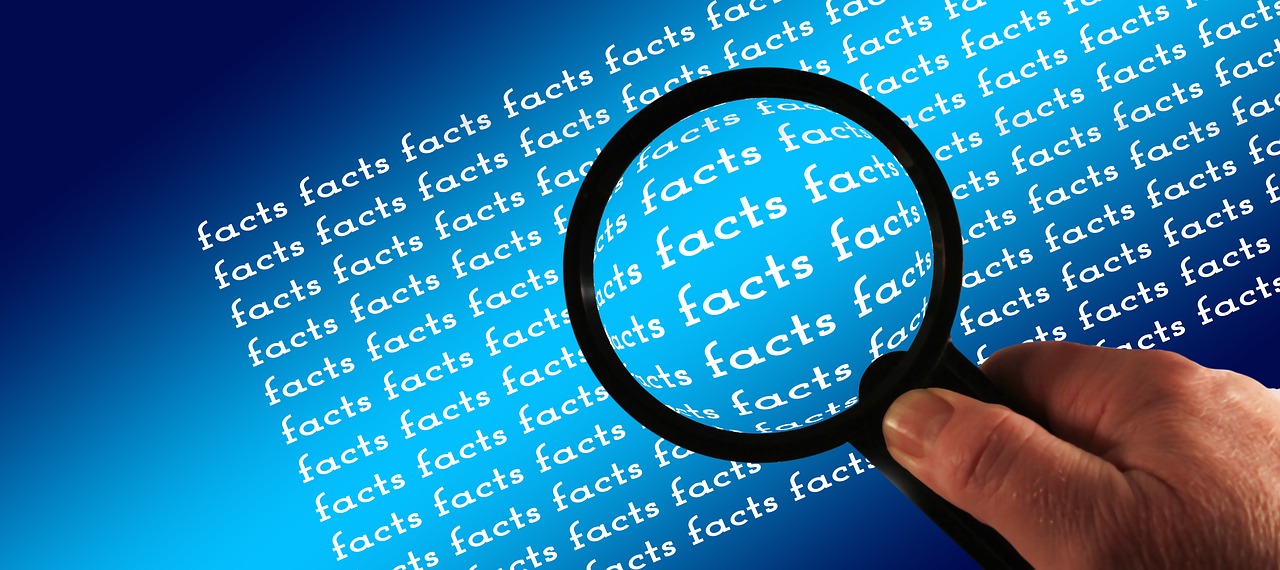 look intoExamine facts and information.The college principal promised to look into the matter.
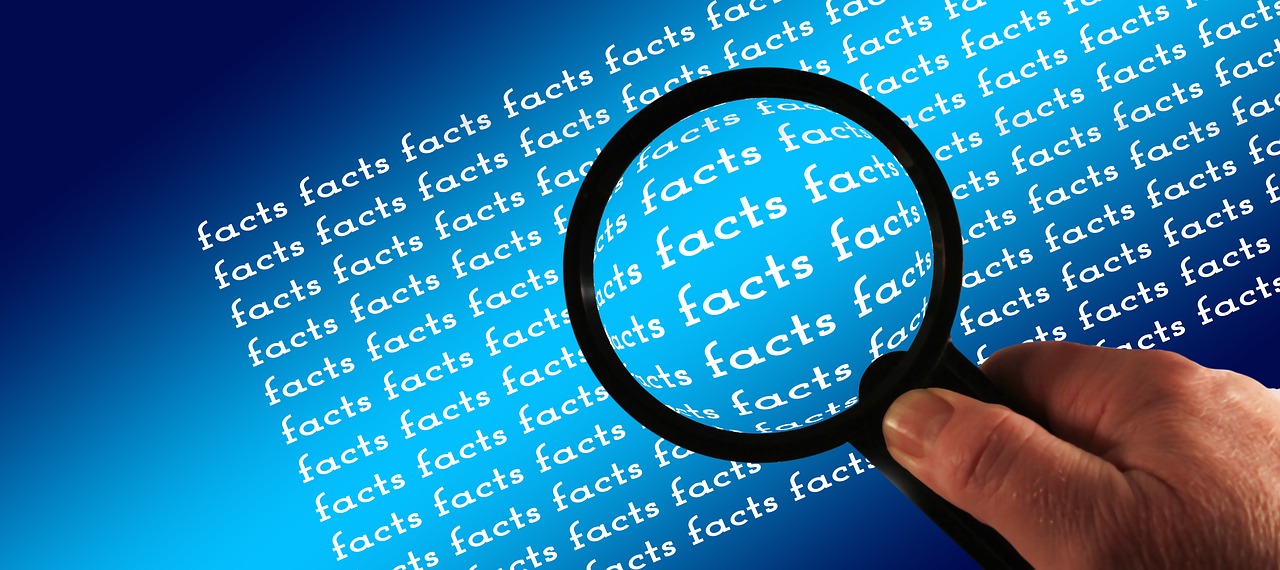 Make out/ look into/ stick to/ take in/ let out/ believe in
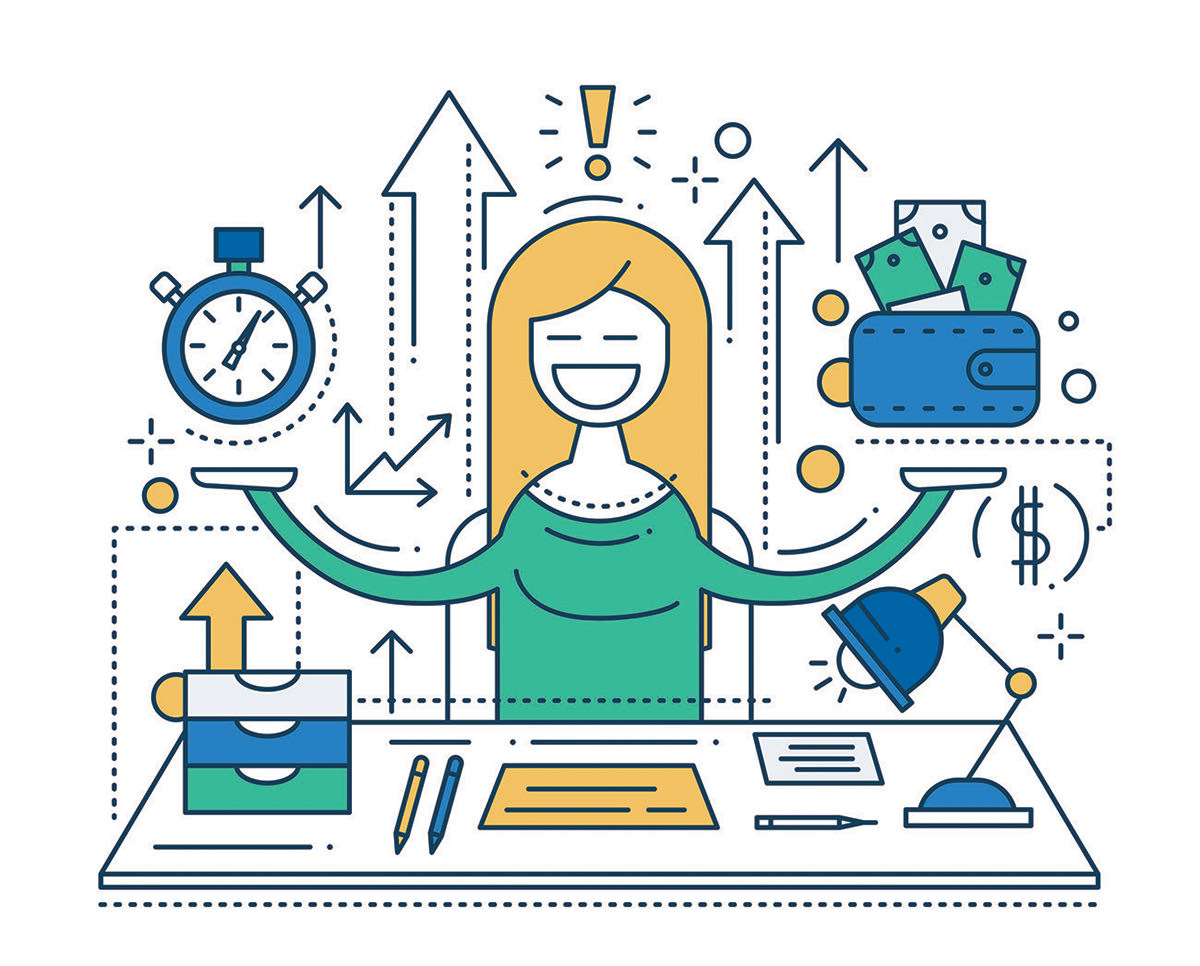 Manage to do something.
Make a certain sound.
Examine facts and information.
 Only talk about one subject. 
Trick
Be sure that something exists.
Make outManage to see something. I can't make out the number? It's very faint.
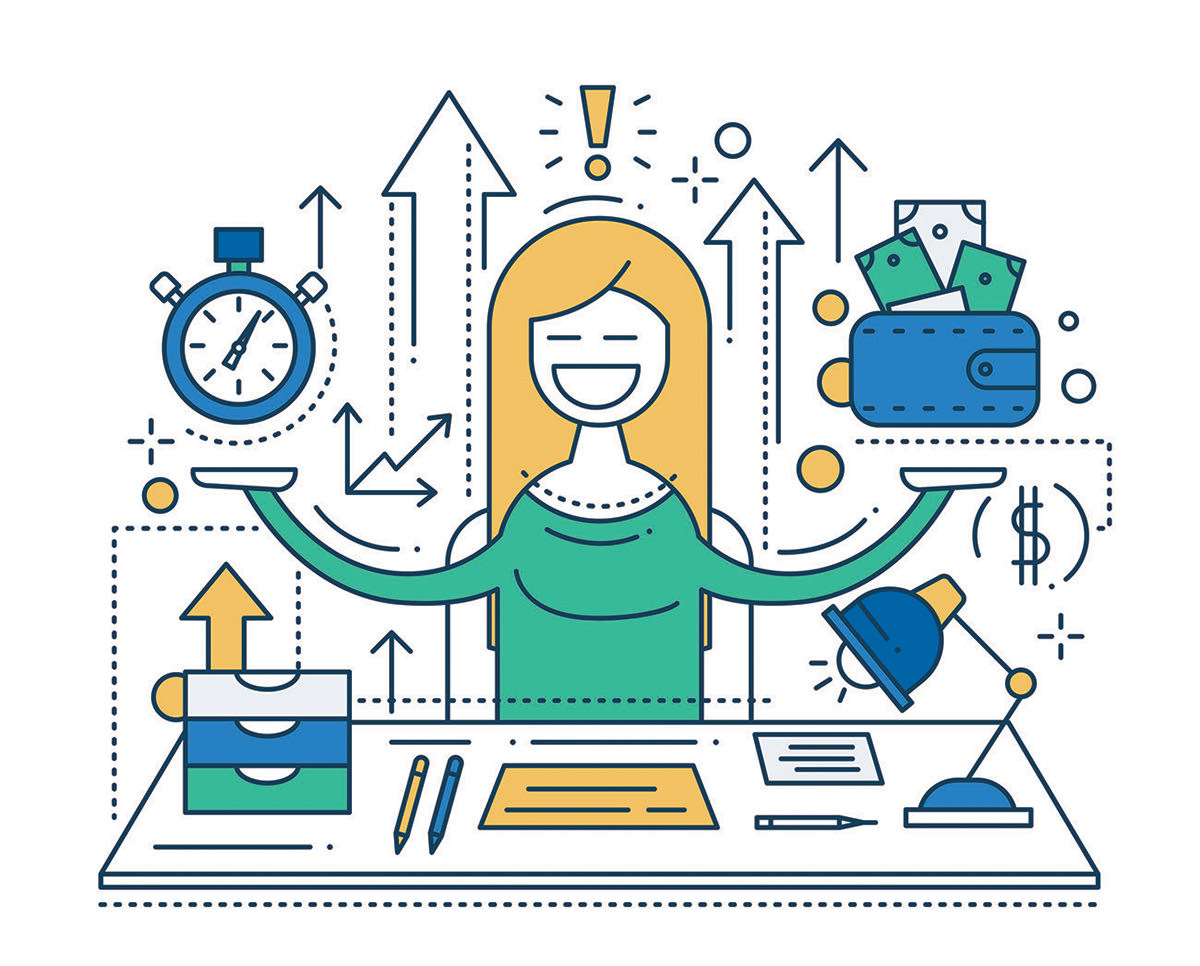 Make out/ look into/ stick to/ take in/ Let out/ believe in
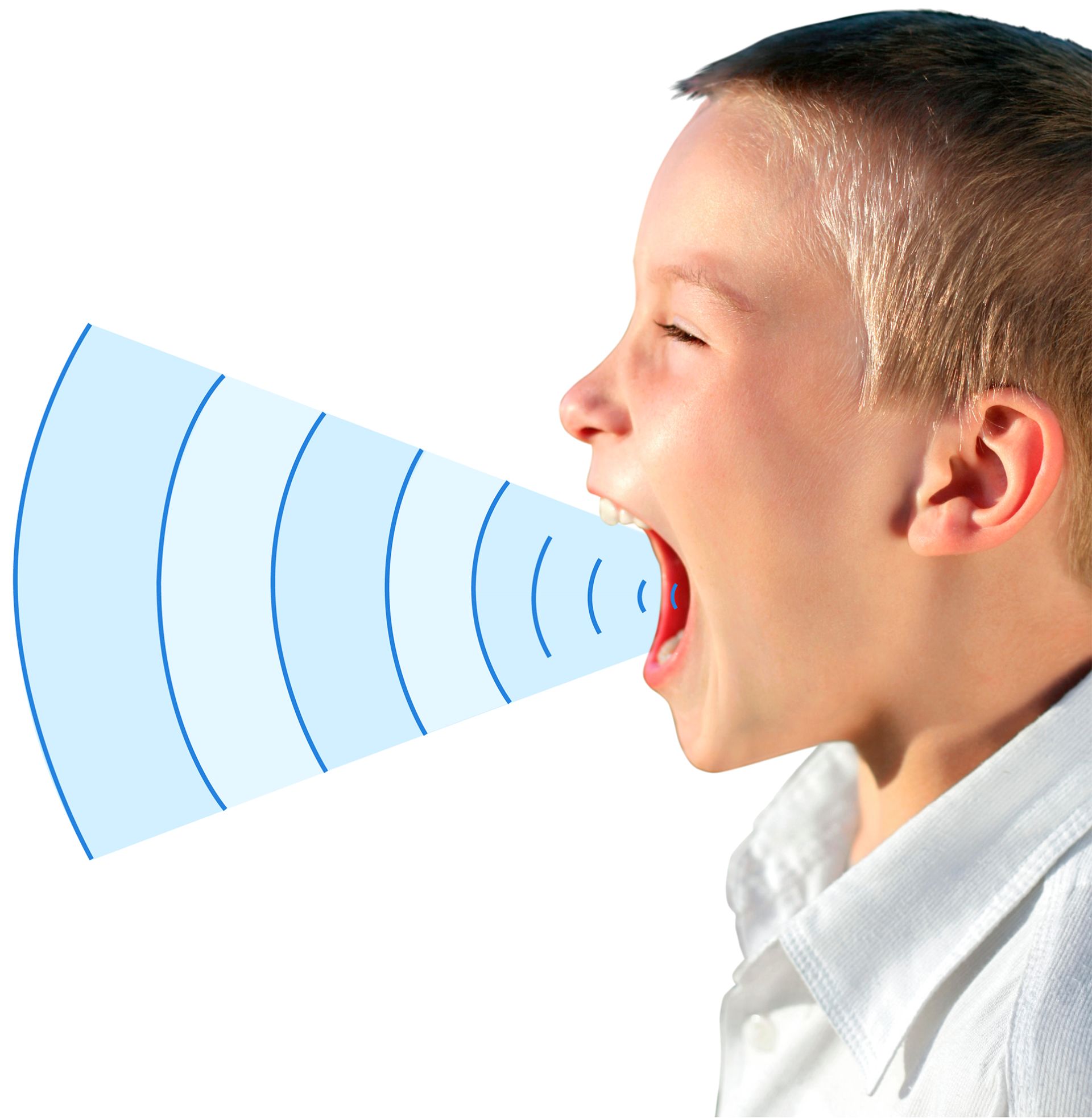 Manage to do something.
Make a certain sound.
Examine facts and information. Only talk about one subject. 
Trick
Be sure that something exists.
let outMake a certain sound.The lion let out a great roar.
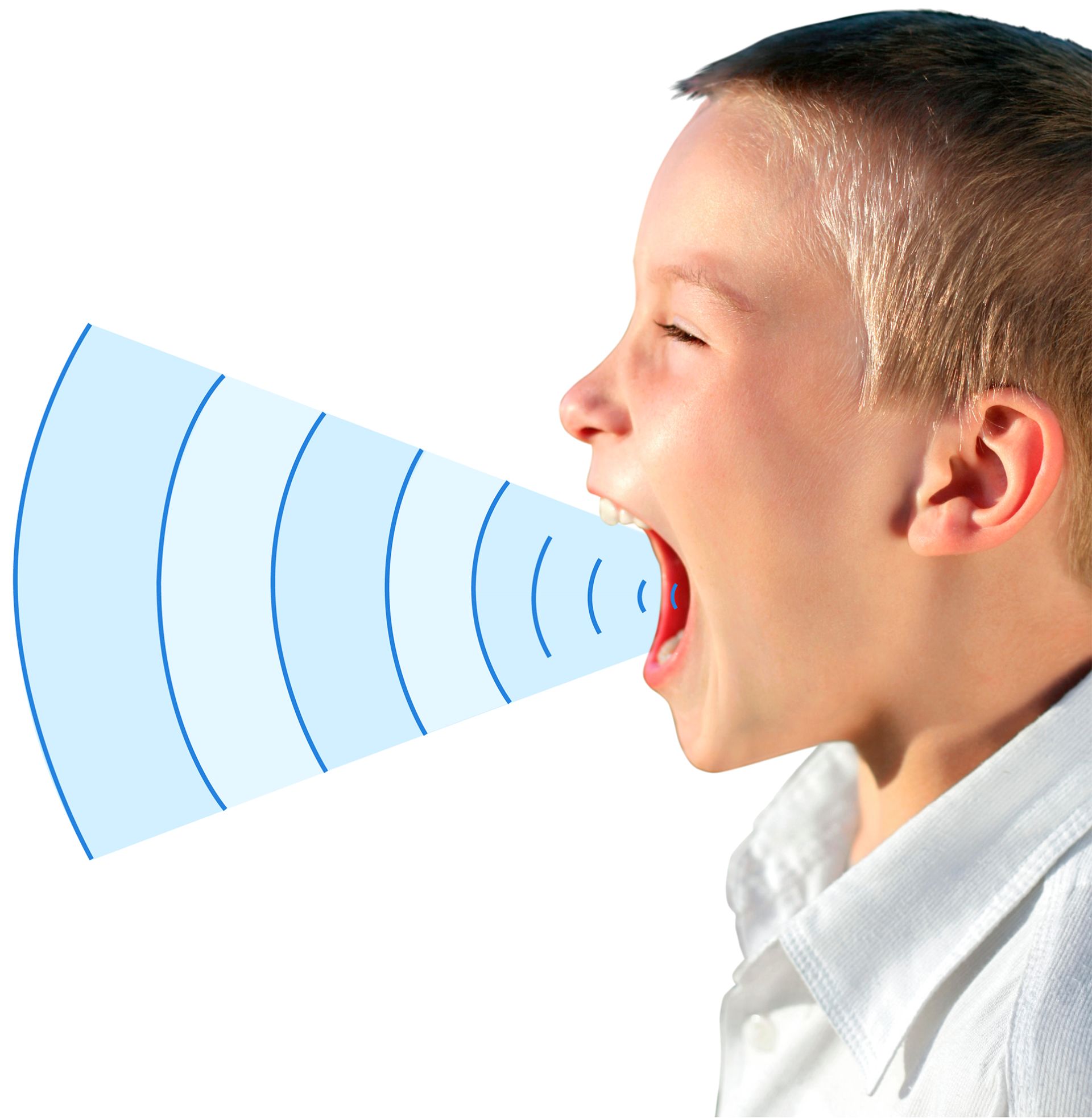 Make out/ look into/ stick to/ take in/ let out/ believe in
Manage to do something.
Make a certain sound.
Examine facts and information. Only talk about one subject. 
Trick
Be sure that something exists.
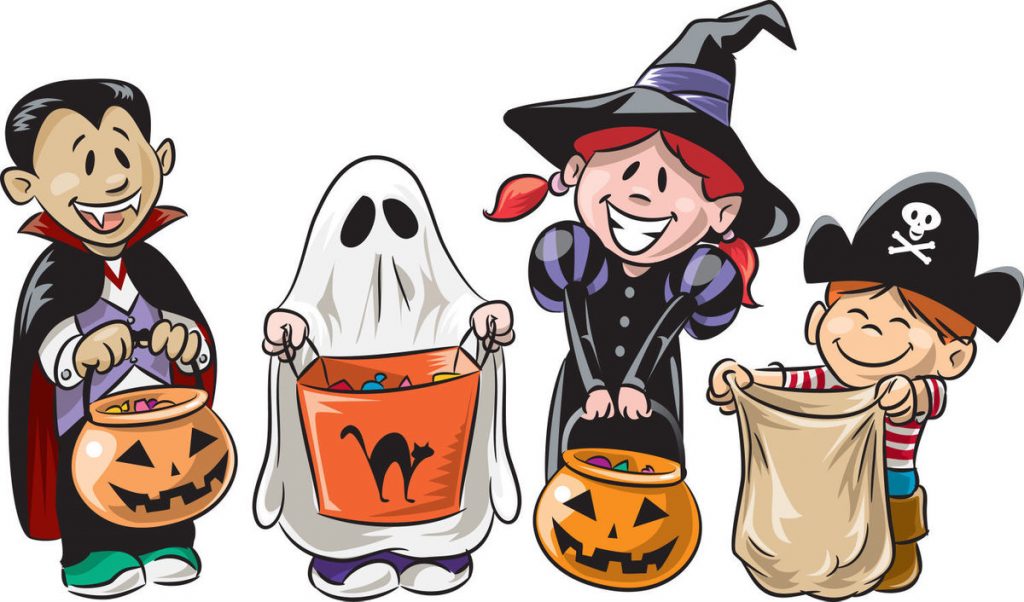 take inTrickThe salesman finds it easy to take in old ladies.
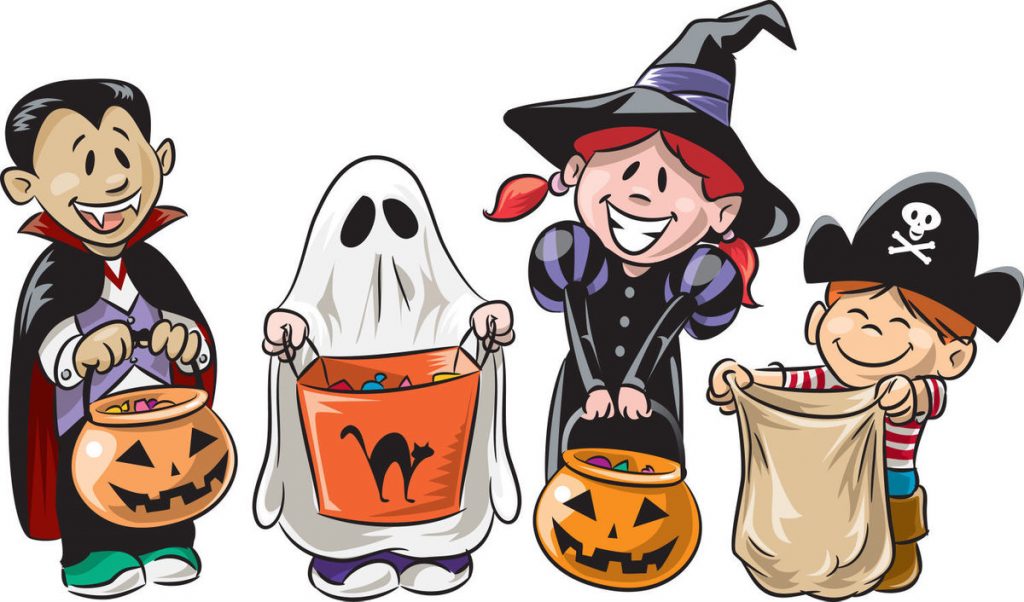 Make out/ look into/ stick to/ take in/ let out/ believe in
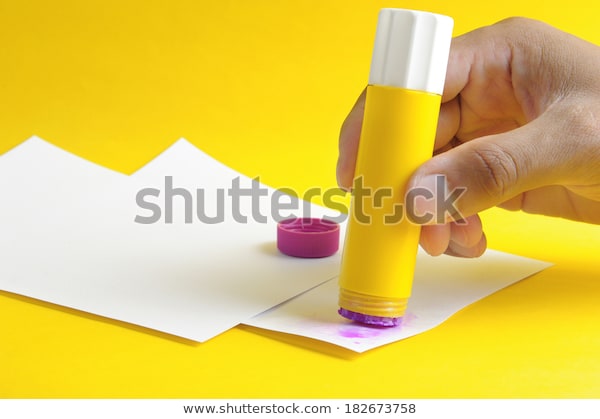 Manage to do something.
Make a certain sound.
Examine facts and information.
 Only talk about one subject. 
Trick
Be sure that something exists.
stick toOnly talk about one subject.  We must stick to our story about the accident.
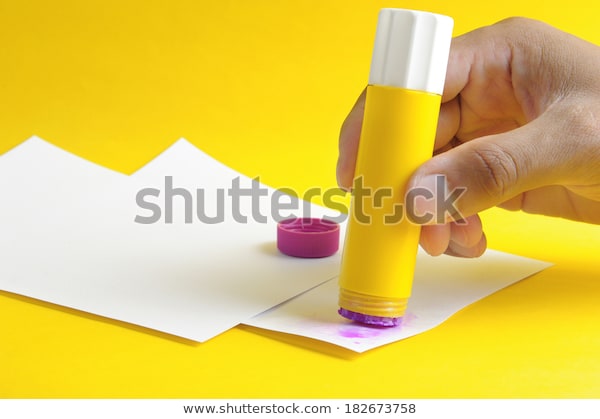 Make out/ look into/ stick to/ take in/ let out/ believe in
Manage to do something.
Make a certain sound.
Examine facts and information.
 Only talk about one subject. 
Trick
Be sure that something exists.
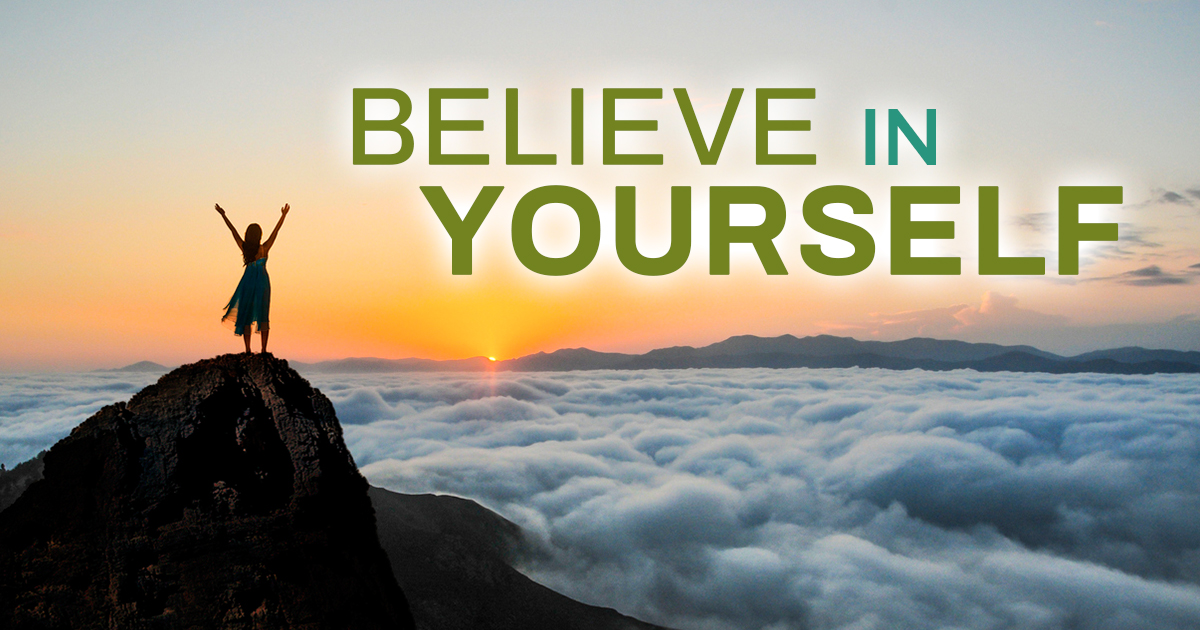 believe inBe sure that something exists.Believe in yourself when no one else does.
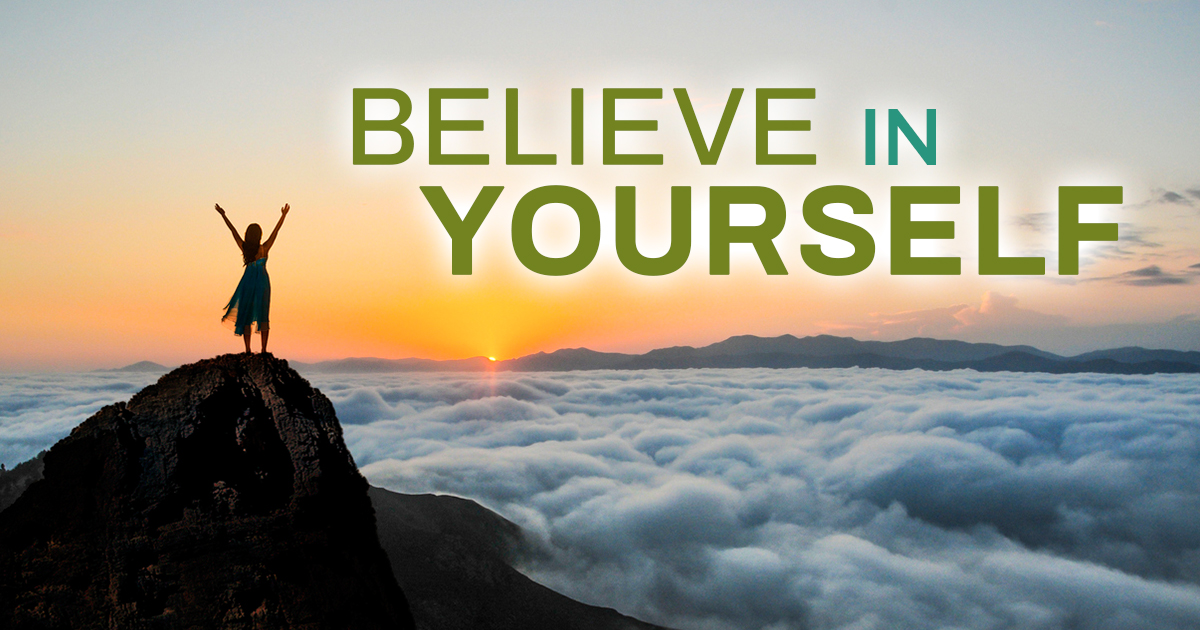